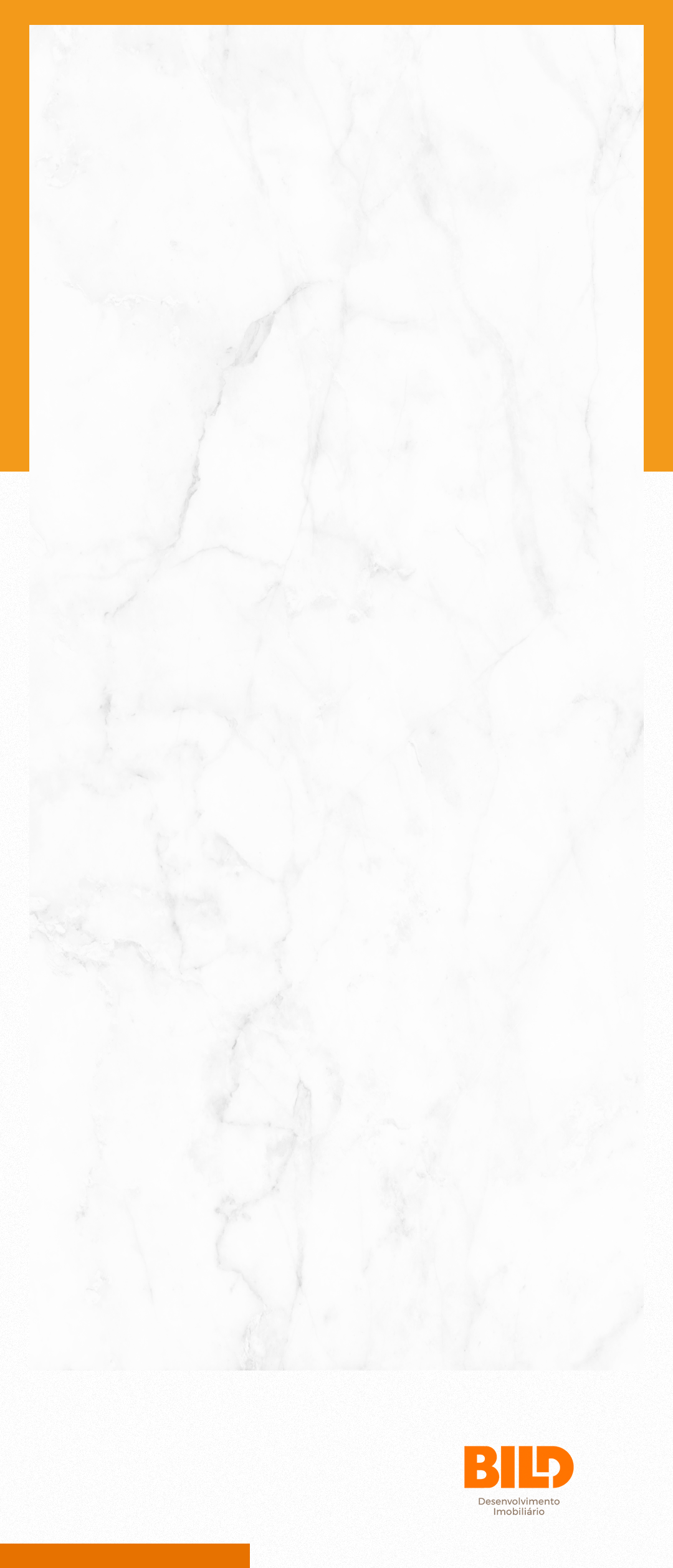 Relatório IGP-M | Janeiro
Em janeiro de 2022 o IGP-M subiu 1,82% e acumula alta de 16,91% nos últimos 12 meses, mas se comparado com janeiro de 2021 o índice teve uma queda, em janeiro de 2021 o índice variou 2,58% e acumulava alta de 25,71%. 
Como a maior parte da sua composição vem do IPA (60%), o aumento deste índice impacta consideravelmente o IGP-M.
O IPA subiu 2,30 % em janeiro de 2022 contra uma alta de 0,95% em dezembro de 2021. O aumento do IPA dentre vários motivos, ocorreu devido ao aumento dos preços do minério de ferro, milho em grão e soja em grão.
O IPC variou 0,42% em janeiro contra 0,84% em dezembro. Quatro das oitos classes que compõem o índice tiveram redução em suas taxas. Apresentaram decréscimos os grupos de Habitação, Educação, leitura e recreação, Transportes, Despesas diversas e Vestuário.
Já o INCC variou 0,64% de janeiro, contra 0,30% no mês de dezembro. 
Dentro os grupos de compõem o INCC temos:
A inflação, que é o aumento nos preços, está presente em todas das economias, e ocorre por vários motivos, dentre eles um aumento na demanda por produtos e serviços sem que haja uma oferta desses produtos e serviços na mesma proporção. Até mesmo a expectativa de ocorrer a inflação pode acabar gerando-a. São alterações que afetam a todos, sendo que reduções nos preços também acontecem.  
Portanto, temos os seguintes números para o mês de janeiro:
Fonte: portal www.portalibre.fgv.br 15/02/2021.